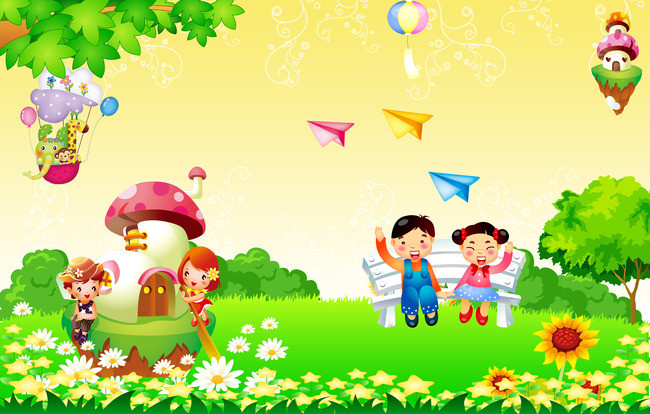 Chào mừng quý thầy, cô giáo
VỀ DỰ GIỜ
 THĂM LỚP 1A
KHỞI 
ĐỘNG
TRÒ CHƠI
“GIỚI THIỆU
TỔ MÌNH”
Bài 5
MẤY VÀ MẤY
(Tiết 2)
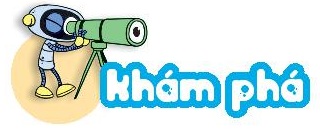 Đếm cá theo màu sắc
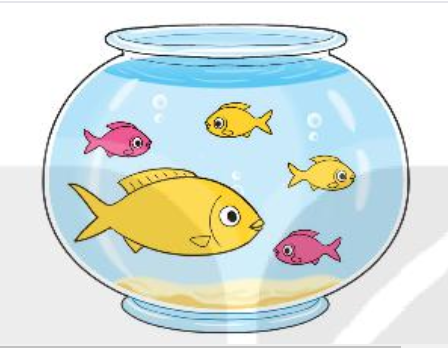 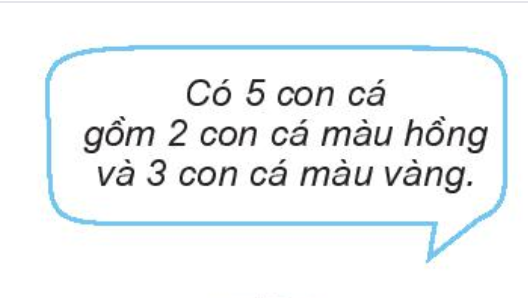 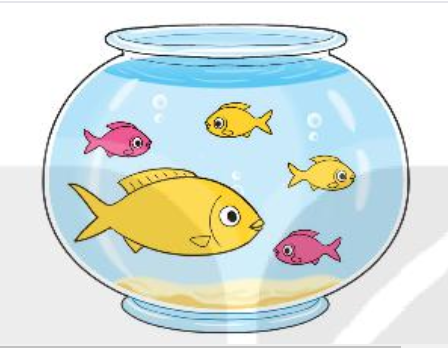 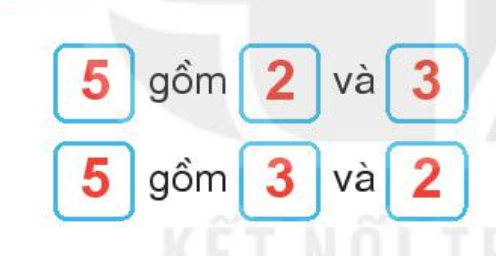 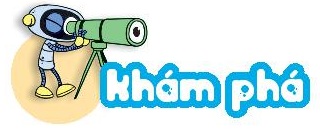 Đếm cá theo kích thước to, nhỏ
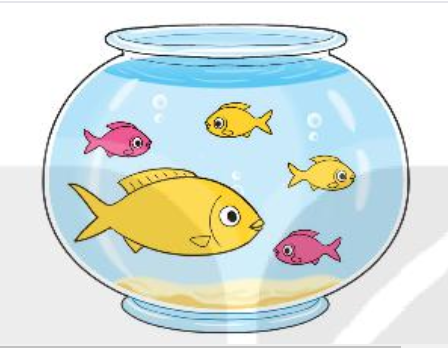 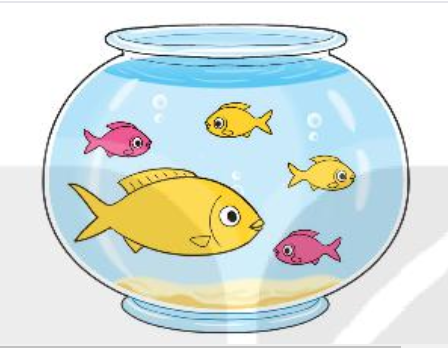 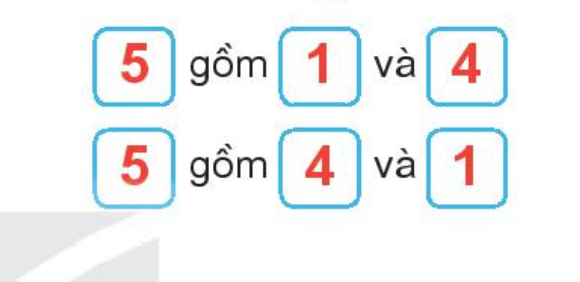 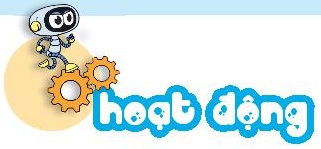 1
SỐ ?
Đếm cá theo kích cỡ (to, nhỏ)
3
3
1
2
2
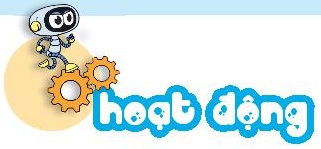 2
SỐ ?
2
4
4
2
1
5
1
5